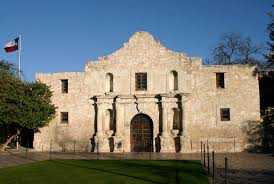 The Alamo
Jose Lopez 
Mini-Research Presentation
Span 308-01
Professor Andrade
CSUMB Spring 2019
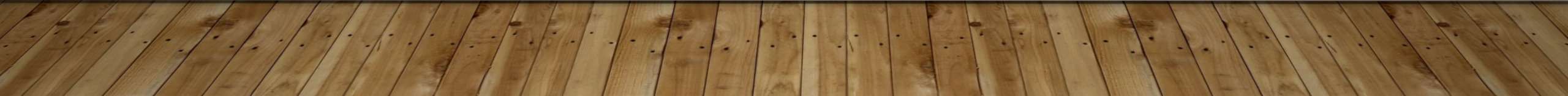 [Speaker Notes: The Alamo story was something new to me and it could be something new too you. My mini-research was based on the history of The Alamo. Hope you can also learn something new. Enjoy the presentation!!!]
The construction of the Alamo
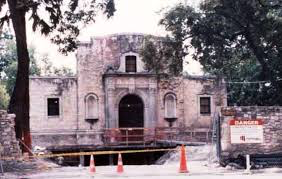 Was originally built for the Mission San Antonio de Valero
Construction started in May 8, 1744
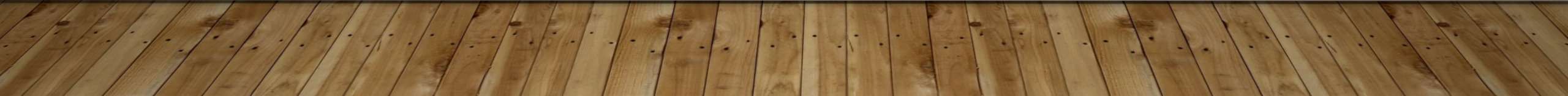 [Speaker Notes: Originally, the reason the Alamo was being built in 1718 was because it was going to be a church for the Mission San Antonio de Valero. In May 8, 1744 the construction started and was built out of blocks of locally quarried limestone. The original designed had two bell towers and a domed roof. Unfortunately, during the construction the building collapsed and the towers and vaulted roof were never completed.]
The battle of the Alamo
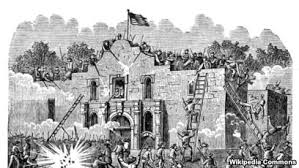 December 1835 the fight started
Texas’ war for independence from Mexico. 
Mexican forces let control again, led by General Antonio Lopez de Santa Anna.
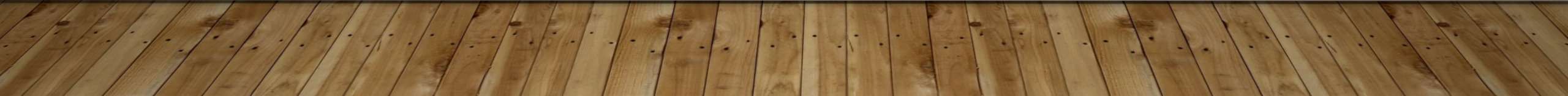 [Speaker Notes: The battle of the Alamo happen in December of 1835. Texas was fighting for its independence from Mexico. A group of Texan (or Texian) volunteers led by George Collinsworth and Benjamin Milam overwhelmed the Mexican garrison at the Alamo and captured the fort, seizing control of San Antonio. On February 23, Mexican force commanded by General Antonio Lopez de Santa Anna began a siege of the fort. In the morning of March 6 the Mexican forces broke through a breach in the outer wall of the courtyard and overpowered them. Santa Anna warned the people that if they continue to revolt that they were going to be killed.]
Legacy of the Alamo
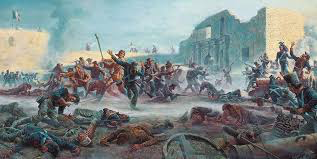 March to May, Mexican forces occupied the Alamo
April 21, 1836
“Remember the Alamo!”
1845, the United States annexed Texas
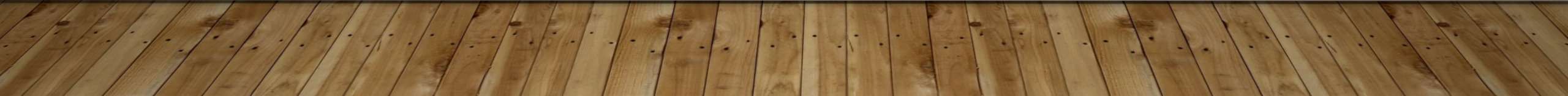 [Speaker Notes: For the Texans, the battle for the Alamo became a symbol of heroic resistance and rallying cry in their struggle for independence. On April 21, 1836 Sam Houston and some 800 Texans defeated Santa Anna’s Mexican force of 1,500. men at San Jacinto, shouting “remember the Alamo!” as they attacked. Their victory ensured the success of Texan independence. Then in 1845, the United States annexed Texas. For many years afterward, the U.S. Army quartered troops and stored supplies at the Alamo. Today, more than 2.5 million people a year visit the 4.2 acre site.]
Tourist attraction
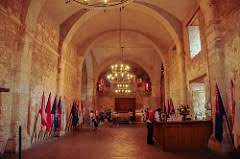 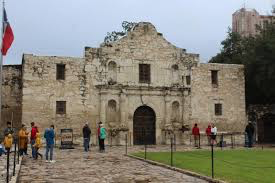 You can visit it if you like. 
$15 guided tour.
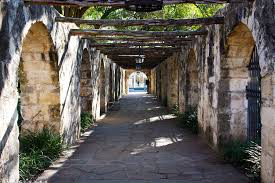 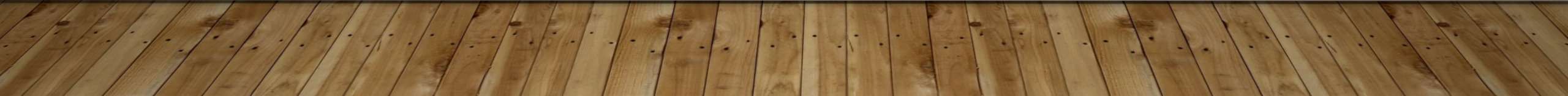 [Speaker Notes: If you like you can visit this historic place. People typically spend about an hour and half here. If you want to have a guided tour (1 hour) it will cost you $15, but if you go with the unguided tour option then its free. There is not charge to go in in the Alamo.]
bibliography
Editors, H. (2010, March 04). The Alamo. Retrieved March 18, 2019, from 	https://www.history.com/topics/mexico/alamo 
Mission San Antonio de Valero, The Alamo. (2016, April 15). Retrieved March 19, 2019, 	from https://www.nps.gov/subjects/travelspanishmissions/mission-san-antonio-de-	valero-the-alamo.htm  
The Alamo. (n.d.). Retrieved March 18, 2019, from 	https://www.enchantedlearning.com/history/us/monuments/alamo/ 
The Alamo. (2019, March 18). Retrieved March 19, 2019, from http://www.thealamo.org/
[Speaker Notes: Here are the websites were I found the information or if you like to look it it up yourself.]